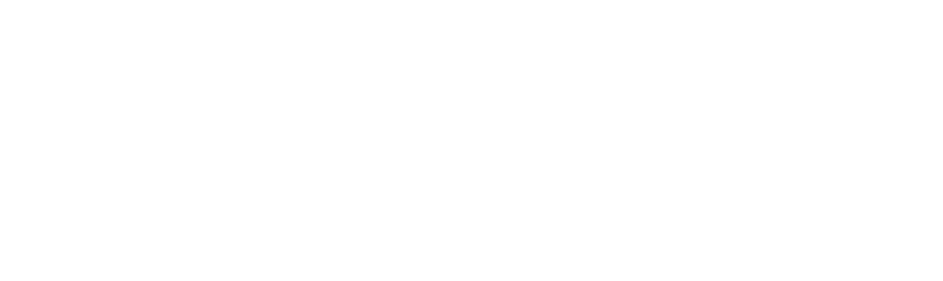 ACSeq is…
Pandemic Scale DNA Sequencing

As cheap as qPCR, with increased accuracy and with richer data
ACSeq Team
Seed/Pre-seed stage

Solo founder (Nava Whiteford):
Deep background in DNA sequencing technology.
Early employee (~25) at Oxford Nanopore.
Worked on early Illumina instruments at Sanger institute.
CTO of Solid State Nanopore DNA Sequencing Startup (Quantum Biosystems)
Acting COO of XGenomes (YC). Work with Kern Systems (YC) and Demonpore (YC)
Prior relationships with Omniome, DNAe and other sequencing companies.
PhD in Chemical Biology/Bioinf (sequencing by hybridization approach)
COVID19 Diagnostics and Sequencing
COVID19 Timeline
5th Jan 2020
Sample Sequenced
11th Jan 2020
Seq. Released
17th March 2020
“no ability to test”
30th April 2020
Phase 1 Vaccine Trials
12th Sept 2020
~100M Tests in US
3rd Jan 2020
Sample Received
29th March 2020
~1M Tests in US
17th Jan 2020
(Berlin)
17th Nov 2019
First Case
December 11, 2020
Vaccine Approved
2 Months from first case to sequence.
~5 Months from first case to 1M Tests
~10 Months for 100M Tests
https://www.theguardian.com/world/2020/mar/13/first-covid-19-case-happened-in-november-china-government-records-show-report
https://time.com/5882918/zhang-yongzhen-interview-china-coronavirus-genome/
https://www.statnews.com/2020/03/17/a-fiasco-in-the-making-as-the-coronavirus-pandemic-takes-hold-we-are-making-decisions-without-reliable-data/
https://ourworldindata.org/grapher/full-list-total-tests-for-covid-19?time=2020-02-20..2020-04-01
Sequencing and COVID19
Critically important for variant tracking:

“As COVID-19 cases surge again in the United States, coronavirus variants are on the rise. But researchers fear that the country is ramping up  [sequencing based] surveillance of the coronavirus SARS-CoV-2 too slowly, allowing these variants — which evidence shows1,2 could make vaccines less effective — to spread undetected in one of the countries hit hardest by the disease.” Nature News, 07 APRIL 2021


https://www.nature.com/articles/d41586-021-00908-0
Sequencing and COVID19
Sequencing based diagnostics has been tried…
Sequencing and COVID19
…and failed to gain traction
Sequencing and COVID19
And sequencing is $100s:
Because qPCR is $1:
http://blog.biosearchtech.com/how-much-is-your-qpcr-assay-really-costing-you
https://ccb.jhu.edu/cbcc/pricing.shtml
“The cost of all steps, excluding labor, was estimated to be 106 USD per sample.”
Dimitrov KM er. al. (2017) A robust and cost-effective approach to sequence and analyze complete genomes of small RNA viruses. Virol J 14(1):72.
Sequencing and COVID19
But qPCR has problems that sequencing can overcome…
Single Mismatches in qPCR assays can “completely abolish PCR amplification”
https://www.ncbi.nlm.nih.gov/pmc/articles/PMC2797725/
https://41j.com/blog/2020/06/are-there-mutations-in-sars-cov-2-cdc-qpcr-primer-sites/
https://www.forbes.com/sites/joshuacohen/2021/03/17/latest-covid-19-variant-discovered-in-france-isnt-detected-by-standard-pcr-tests/?sh=21b42f877e18
We’re not ready for the next pandemic…
and without new tools, it’s still true….
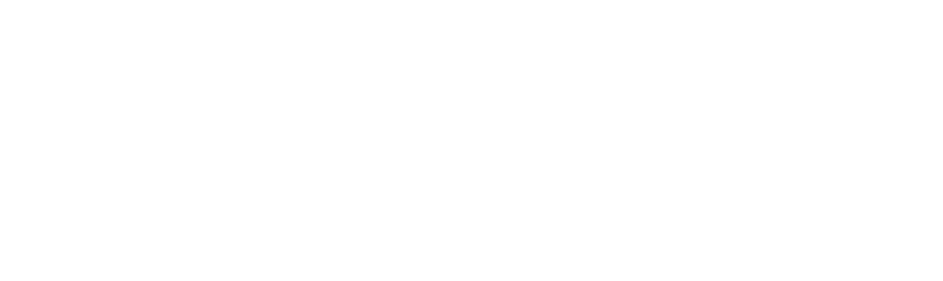 ACSeq is… for pandemic response
New Variant/Pathogen discovery
Global monitoring network
Sample, RNA -> cDNA (RT)
Optionally deplete human RNA
QIAseq FX Single-cell RNA-seq library kit (Qiagen) coupled with human rRNA depletion
https://www.biorxiv.org/content/10.1101/2020.11.10.375022v1.full
User facing report
COVID19 Timeline
5th Jan 2020
Sample Sequenced
11th Jan 2020
Seq. Released
17th March 2020
“no ability to test”
30th April 2020
Phase 1 Vaccine Trials
12th Sept 2020
~100M Tests in US
3rd Jan 2020
Sample Received
29th March 2020
~1M Tests in US
17th Jan 2020
(Berlin)
17th Nov 2019
First Case
December 11, 2020
Vaccine Approved
2 Months from first case to sequence.
~5 Months from first case to 1M Tests
~10 Months for 100M Tests
https://www.theguardian.com/world/2020/mar/13/first-covid-19-case-happened-in-november-china-government-records-show-report
https://time.com/5882918/zhang-yongzhen-interview-china-coronavirus-genome/
https://www.statnews.com/2020/03/17/a-fiasco-in-the-making-as-the-coronavirus-pandemic-takes-hold-we-are-making-decisions-without-reliable-data/
https://ourworldindata.org/grapher/full-list-total-tests-for-covid-19?time=2020-02-20..2020-04-01
COVID22 Timeline (ACSeq)
17th Dec 2022
>10 More infections detected
20th Nov 2022
Abnormal RNA Detected
Draft Sequence available
17th Sept 2023
Projected Vaccine Trial Completion
18th March 2023
Vaccine Developed
18th Jan 2023
Number of cases falls to near zero.
Does not leave host country
17th Nov 2022
First Case
18th Dec 2022
Travel Restrictions on Infected
Vaccine development starts
Draft Sequence available 3 days after infection
Kits already deployed. No lead time to scale up.
ACSeq is… for pandemic response
Initial Target Market: Pandemic Response Labs/Sequencing Centers
…leading to a cheap point-of-care or at home test (<$1000 device, $10 run).
ACSeq is… cheap sequencing
Single molecule Optical Sequencing-by-synthesis (has been done before) but…

Our focus is on cheap instrument and run cost

No reversible terminators, higher error rate, short reads. Much much cheaper.
ACSeq is… cheap sequencing
Consumables are:
Simple glass flowcell (current cover glass $0.07)
Polymerases, labelled nucleotides (comparable to qPCR)

Instrument cost: 
Consumer grade camera (<<$300)
Cheap laser diodes ($20)
Custom fluidics ($50)
ACSeq… Prototype
ACSeq… Prototype
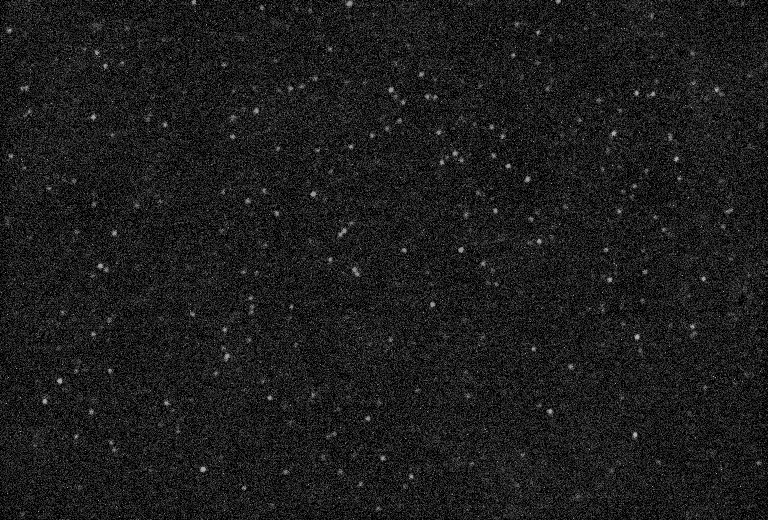 ACSeq… next steps
Camera - IMX178 - $300
Filter - $80
Focusing stepper/DC -$20
Objective 60/100x -$20
50x150mm
Electro-fluidic system -$20
Prism
$20
Laser - $20
A
T
G
C
Prototype Single Unit Costs, Total: $500+Enclosure
ACSeq next steps
Target specs:

~20bp reads
<5% error rate
100,000 to 1M reads

Reads and error rates and conservative/based on existing platforms. 15bp is sufficient for alignment to viral genomes. Read count based on single imaging region.
ACSeq next steps
Plan $100K

Build custom $500 optical prototype.
Company Formation (US, UK and Japan)
One or two more optical platforms (GA2 based) for experimentation
Begin work on strands, image incorporation/bleaching on strand.
Hire consultants that can move to full time (or co-founder level)
Progress provisionals through to full applications
Manage burn over 6 months

Plan $500K (as 100K+)

Proof-of-concept on full sequencing.
Proof-of-concept on fluidic approaches.
Develop additional IP covering fluidic/error correction approaches.
Additional IP around nucleotides, imaging approaches.
Manage burn over 1 year.

Plan $5M (as 500K+)

Hiring: IP lead, Biochemistry lead, Hardware lead, Nucleotide development?
Company Formation (US, UK or Japan)
Manage burn over 1 year.